СОСТОЯНИЕ РЕГИСТРА МНПА ЗАБАЙКАЛЬСКОГО КРАЯпо состоянию на 1 января 2024 года
Яковлева Людмила Сергеевна
заместитель начальника управления развития местного самоуправления - начальник отдела правового сопровождения органов местного самоуправления и ведения регистра муниципальных нормативных правовых актов
Соотношение ненормативных актов  (11229) к поступившим актам (247805)
Количество актов МО, ГО, МР и поселений по состоянию на 01.01.2023 года
Количество актов МО, ГО, МР и поселений по состоянию на 01.01.2023 года
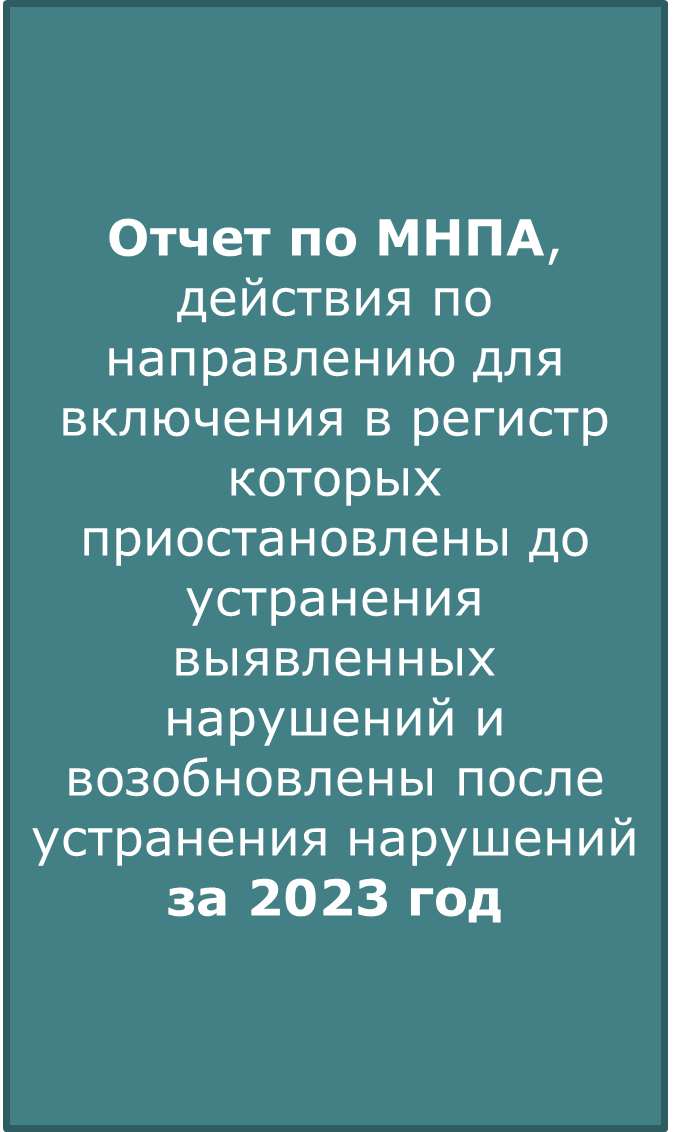 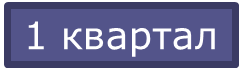 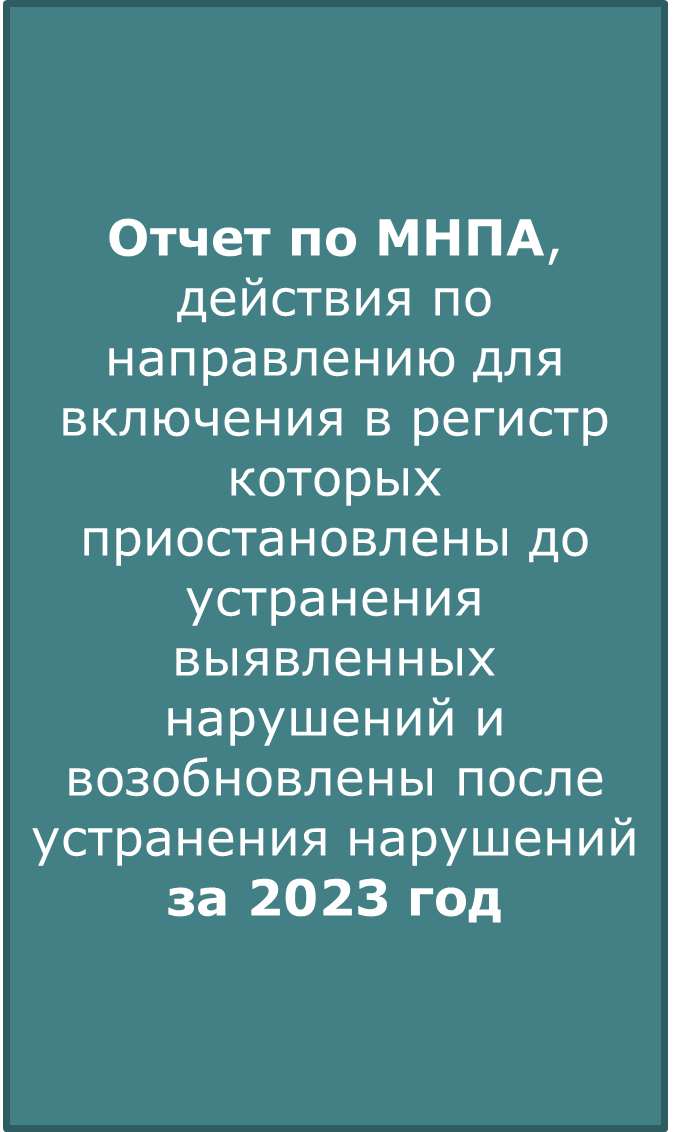 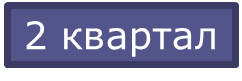 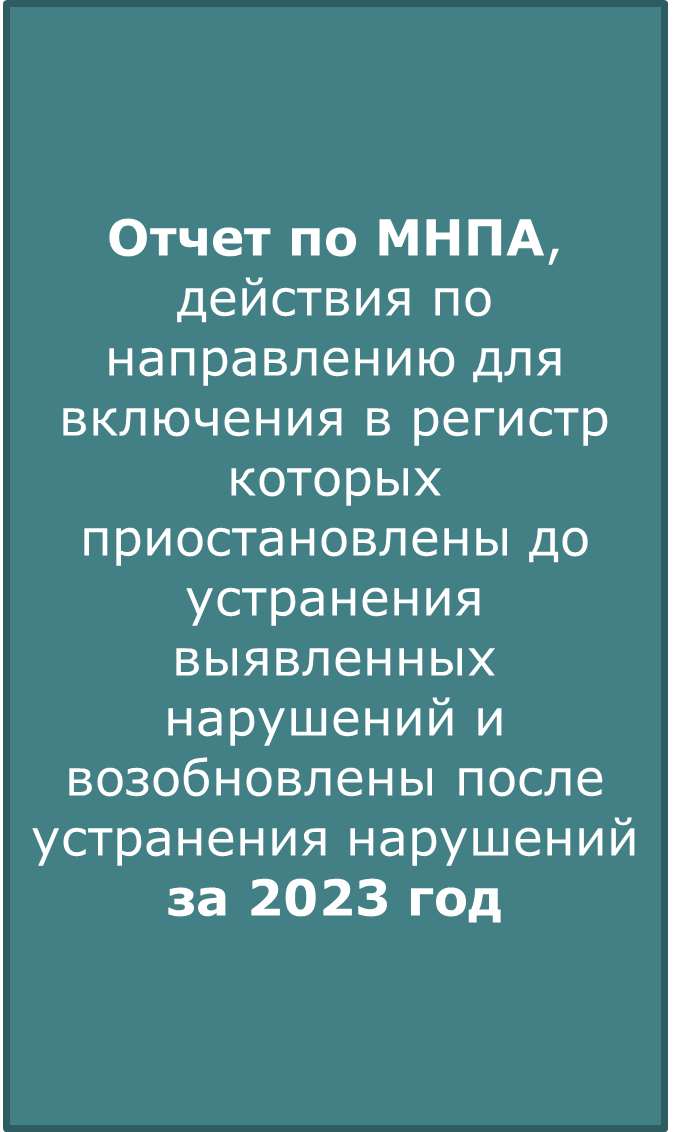 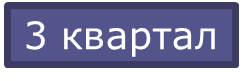 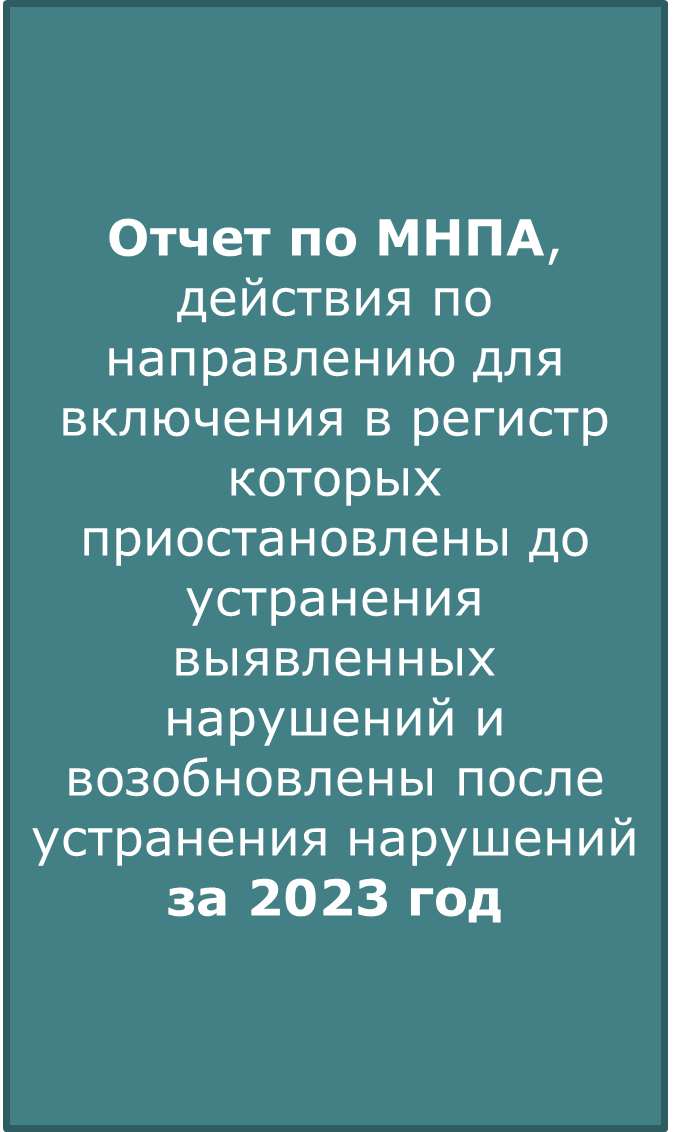 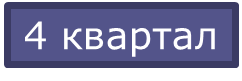 ЭКСПЕРТИЗА
За период с 1 января 2011 года по 1 января 2024 года проведено 46420 юридических экспертиз:

40 059 положительных

6 361 отрицательных
Количество экспертиз за 2023 год (всего – 5020)
ДОПОЛНИТЕЛЬНЫЕ СВЕДЕНИЯ*
Всего внесено: 7 767 актов
За 2023 год: 99 актов
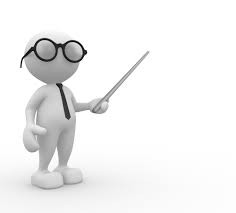 *акты прокурорского реагирования, письма, решения судов к МНПА
ПРОВЕРКИ ОМСУ
За 2017 год – 44 муниципальных образований

За 2018 год – 29 муниципальных образований

За 2019 год – 30 муниципальных образований

За 2020 год – 68 муниципальных образований

За 2021 год – 59 муниципальных образований

За 2022 год – 90 муниципальных образований

За 2023 год – 3 муниципальных образования
СУБВЕНЦИИ на исполнение госполномочий МР в 2023 году